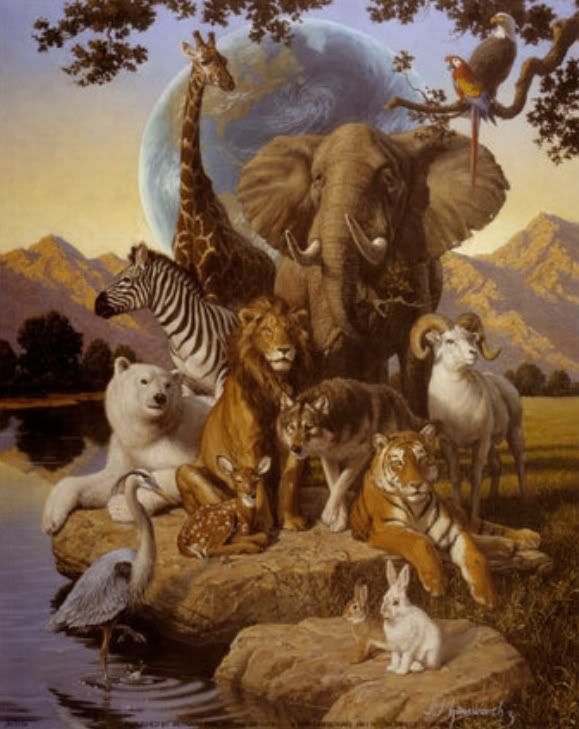 Animals
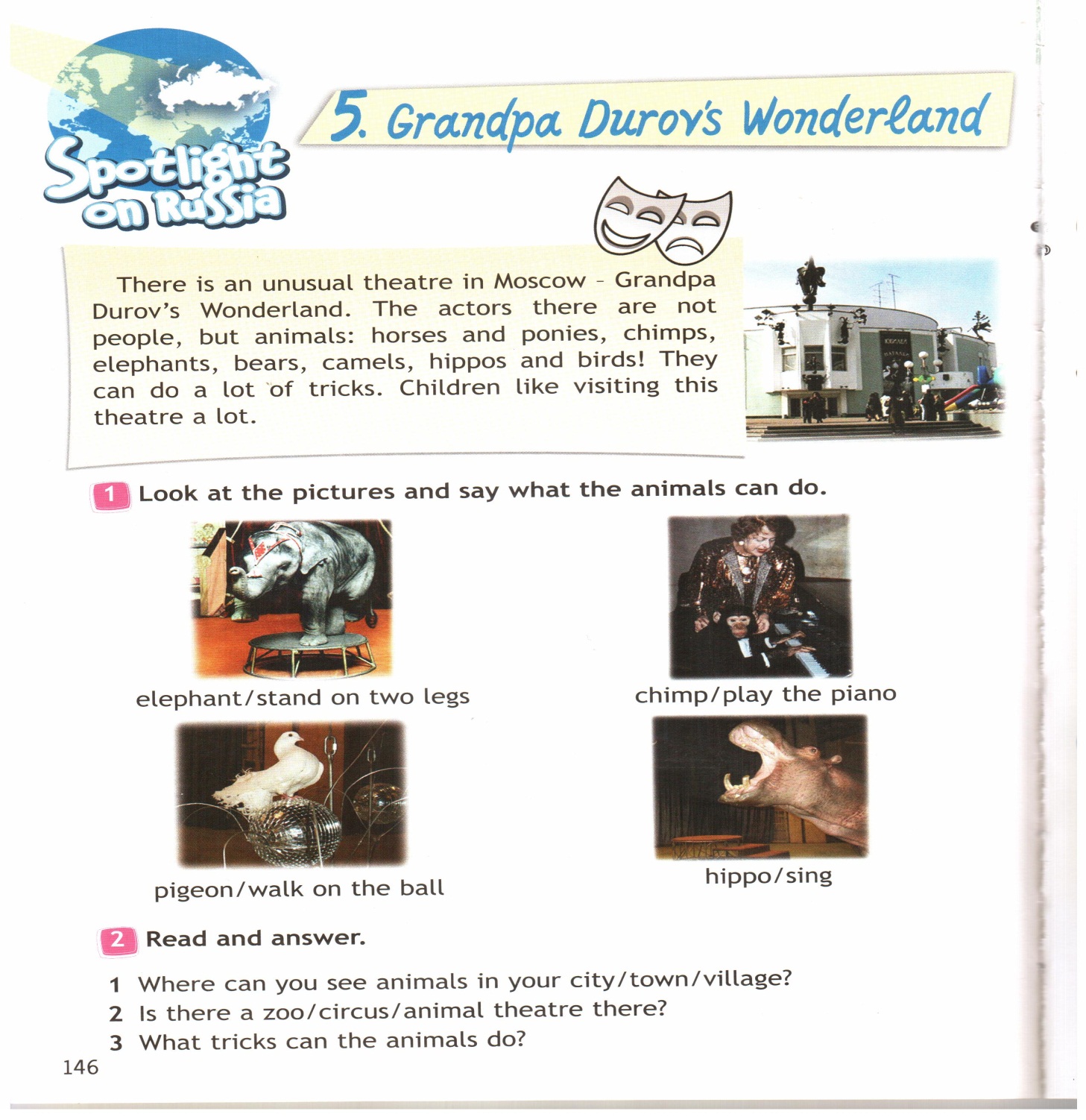 B_a_ 
_i_d 
Ra_b_t 
Ch_m_
_le_ha_t 
S_ide_ 
K_ngaro_ 
_ort_ise
torpar - parrot 
 gofr    - frog  
hckic   - chick
aksne  - snack
acmle - camel
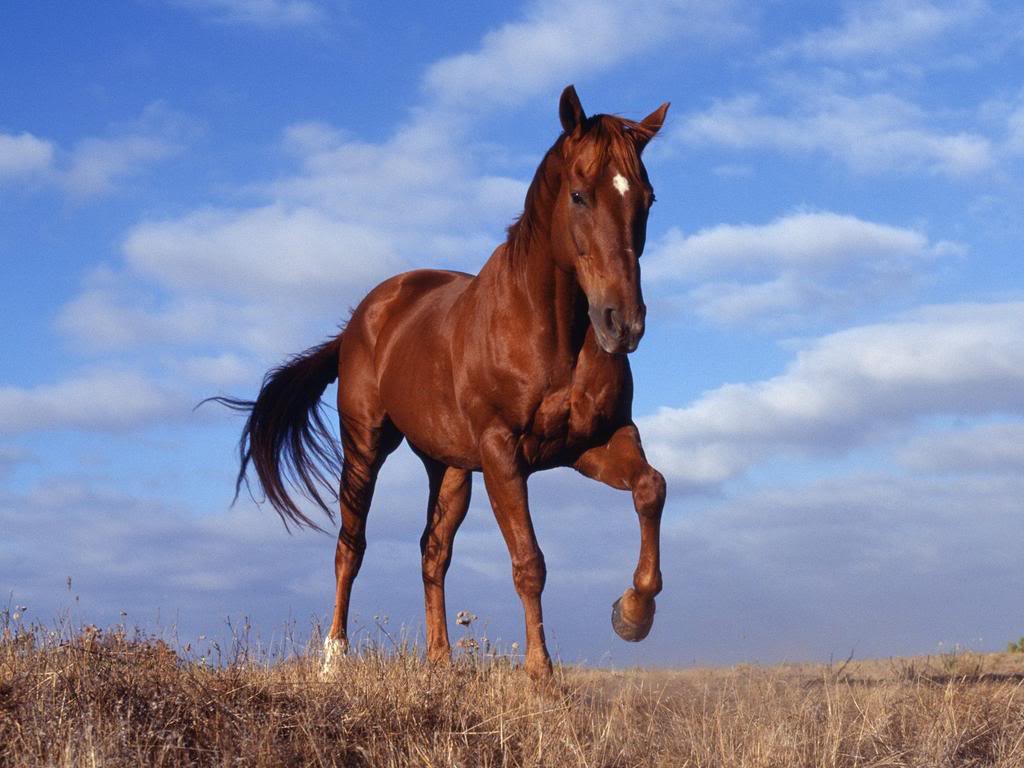 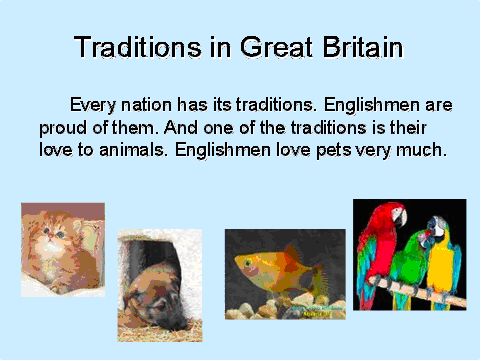 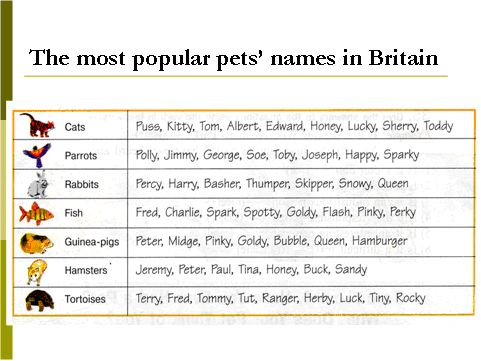 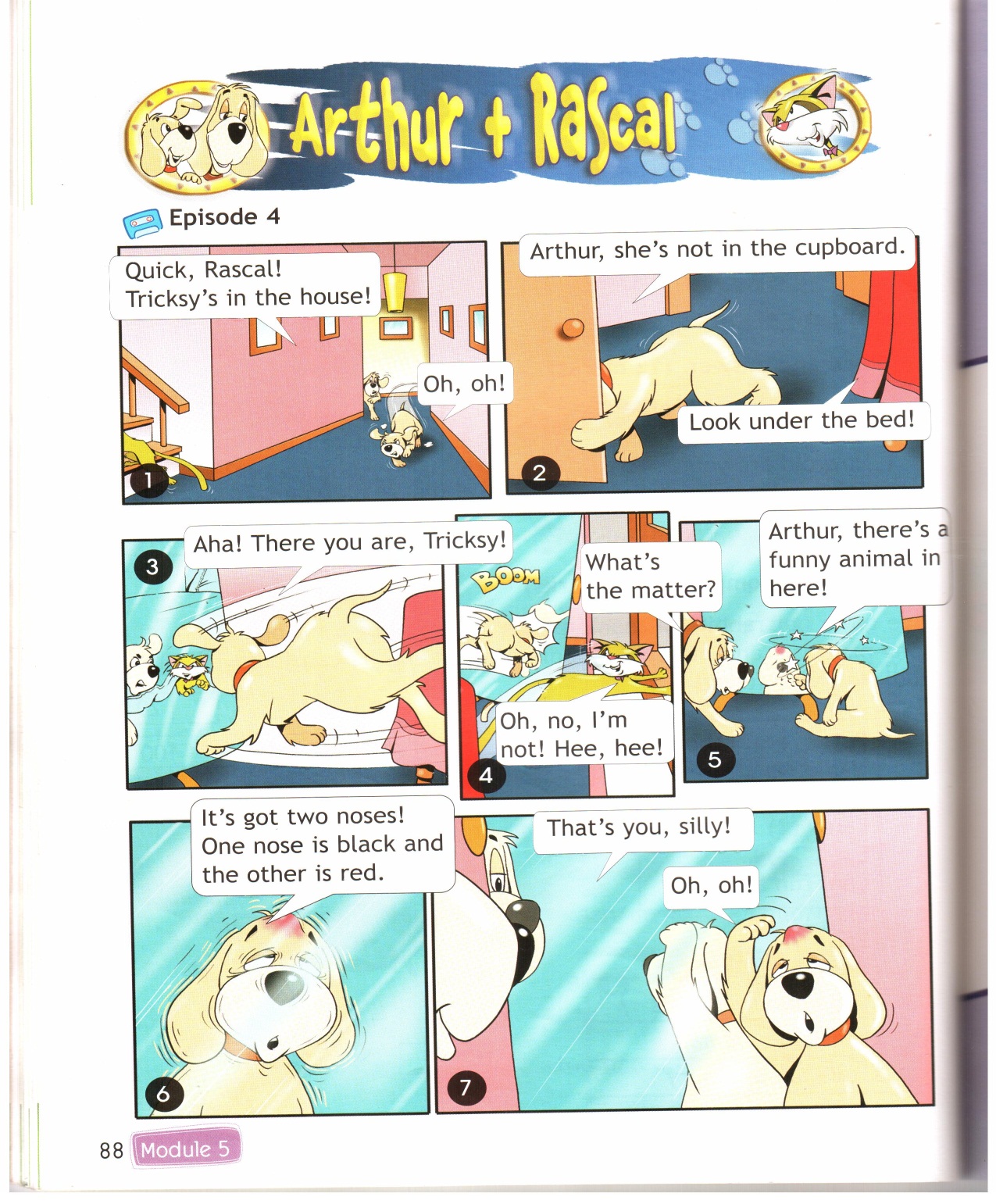 The Can Can Song
Can, can you dance
Like I can?
Can you sing like I can?
Can you run
And can you jump
Like me?
Can, can you walk
Like Can you talk like I can?
Can you swim
And can you climb
Like me?
Good bye!
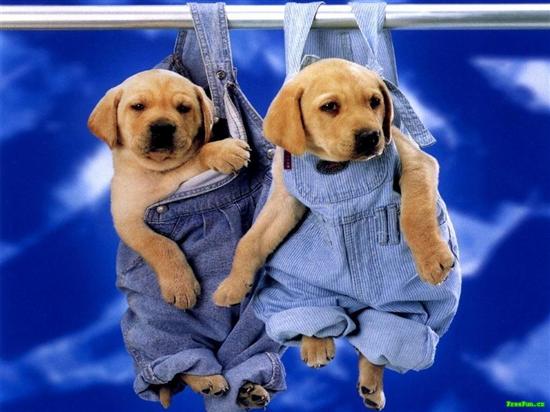